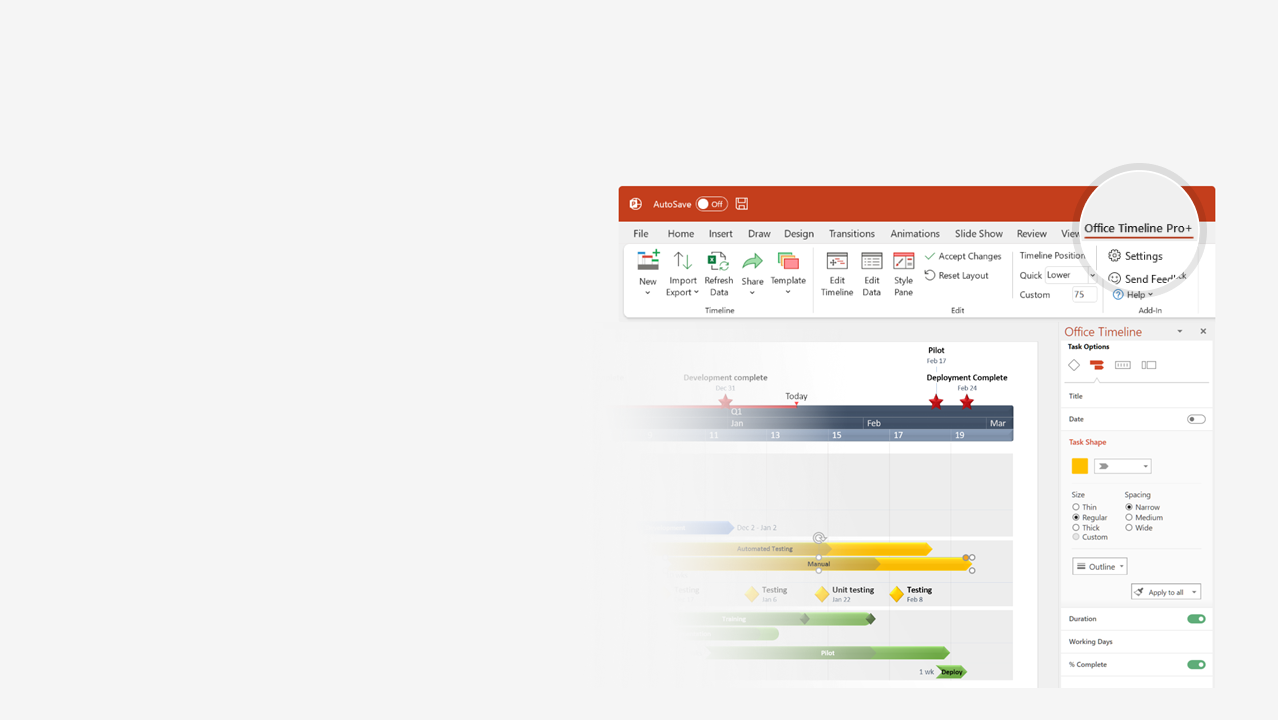 How to update this template in seconds
1
The Office Timeline add-in for PowerPoint will help you edit it with just a few clicks.
Get your free 14-day trial of Office Timeline here: https://www.officetimeline.com/14-days-trialRe-open this template, and create your impressive PowerPoint visual in 3 easy steps:
Click the Edit Data button on the Office Timeline tab.
Use the Data and Timeline views to edit swimlanes, milestones and tasks.
2
Click Save to instantly update the template.
3
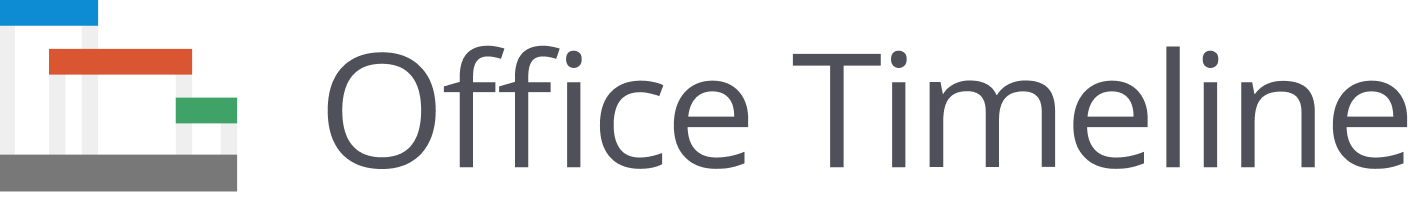 Apr 1 - Jun 30
Jan 1 - Mar 31
Jul 1 - Sep 30
Oct 1 - Dec 31
Oct 1 - Dec 31
Jul 1 - Sep 30
Apr 1 - Jun 30
Jan 1 - Mar 31
Apr 1 - Jun 30
Jan 1 - Mar 31
Apr 1 - Jun 30
Jul 1 - Sep 30
Oct 1 - Dec 31
Apr 1 - Jun 30
Oct 1 - Dec 31
Jan 1 - Mar 31
Apr 1 - Jun 30
Jul 1 - Sep 30
Oct 1 - Dec 31
Apr 1 - Jun 30
Jan 1 - Mar 31
Jul 1 - Sep 30
Oct 1 - Dec 31
Jan 1 - Mar 31
Apr 1 - Jun 30
Jul 1 - Sep 30
Oct 1 - Dec 31
Apr 1 - Jun 30
Oct 1 - Dec 31
65 days
65 days
65 days
65 days
65 days
65 days
65 days
65 days
65 days
65 days
65 days
65 days
65 days
65 days
65 days
65 days
65 days
65 days
65 days
65 days
65 days
65 days
65 days
65 days
65 days
65 days
65 days
65 days
65 days
2023
2023
Today
Kanban timeline template
SOON
FUTURE
COMPLETED
IN PROGRESS
Feature A scope
Undo Function
Integrated prototype
Archiving
New features
Feature requirements
Feature B scope
MVP requirements
Front-end prototyping
Search
Status updates
Gamification
Mobile delighter
Reward (progess bar)
Stickiness
Desktop delighter
Onboarding flow
Slack
Zendesk
Trello
Jira
Integrations
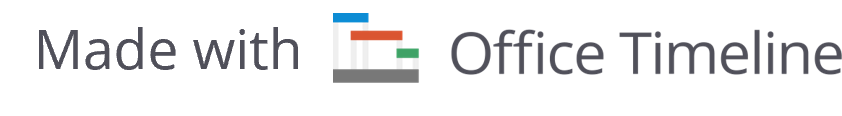 Salesforce
Marketo
HubSpot
Appzi
Demo staging
Metrics
Automated tests
Regression
Infrastructure
Design process
Back-end analytics
Q1
Q2
Q3
Q4